Sometimes a gift is inappropriate for age, culture or sex.  Gifts can be considered as not of value or insulting, outdated (like the formidable, proverbial and yearly recyclable, aunties’ Christmas fruitcake). And sometimes gifts are unwelcomed or unwanted.
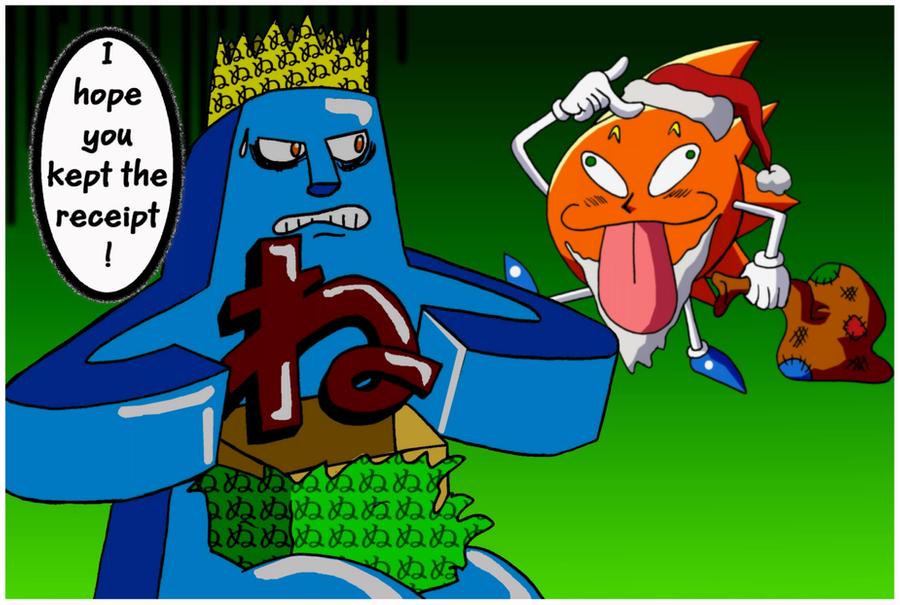 Gifts are given with at least three motives: The desire to please, to gain favor or out of obligation.
(1 Cor 14:1) states  “Earnestly pursue love and eagerly desire spiritual gifts..”
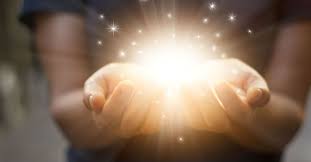 One can ask for a spiritual gift; however, there are some parameters. These are:
1. When spiritual gifts are bestowed, they are for specific use.  God is not uniformed of one’s skills or talents and gifts to enhance such to boost or fully equip the recipient. 
 
2. Spiritual Gifts are for use in the Body and wholly accountable to the local assembly of participation.
(Rom 11:29) says “For God’s gifts and His call are  irrevocable.”
(I Cor 13:11) “When I was a child, I talked like a child, I thought like a child, I reasoned like a child. When I became a man, I put the ways of childhood behind me.”
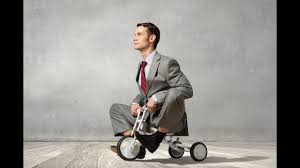 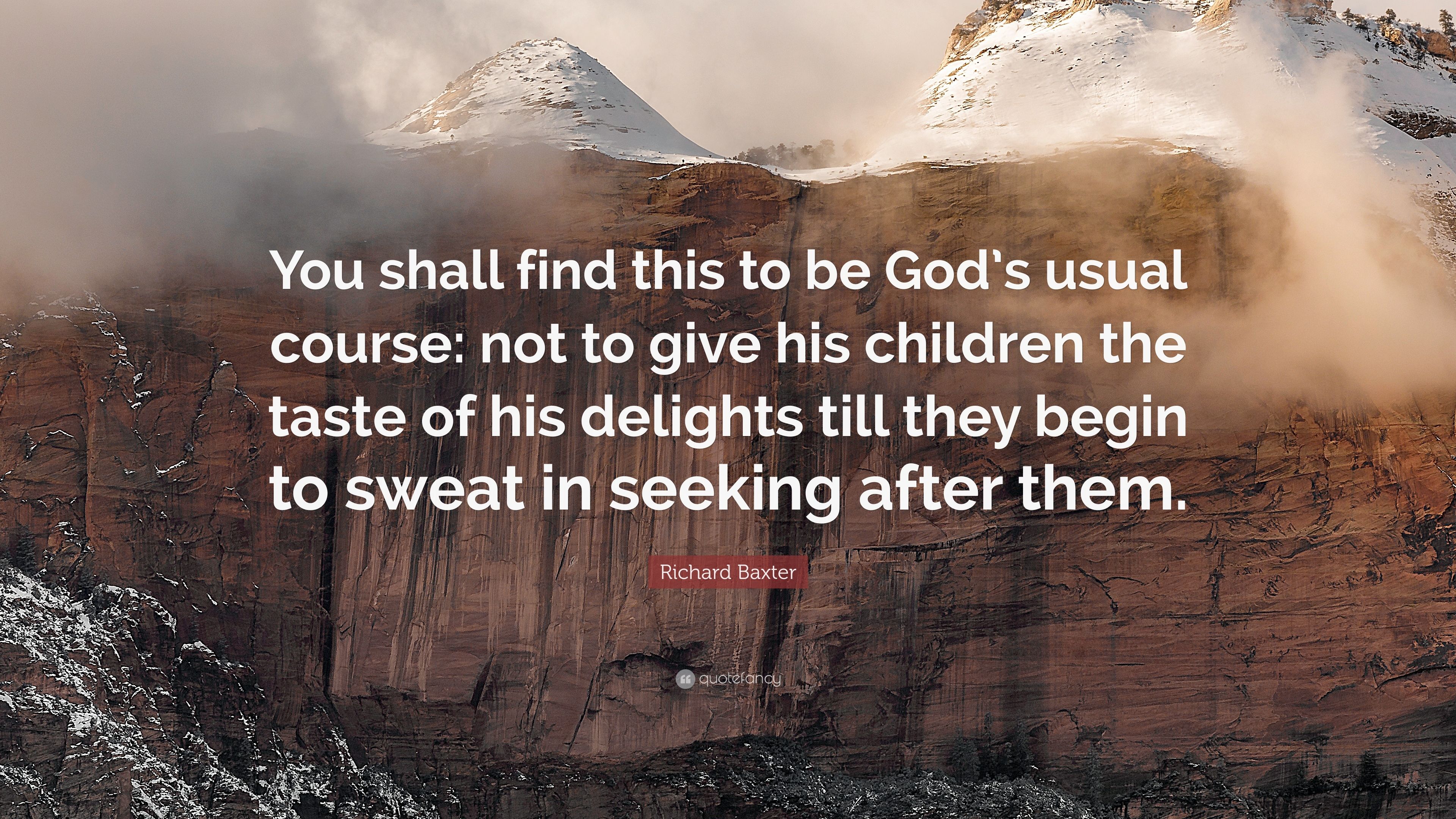